Coloreamos nombres
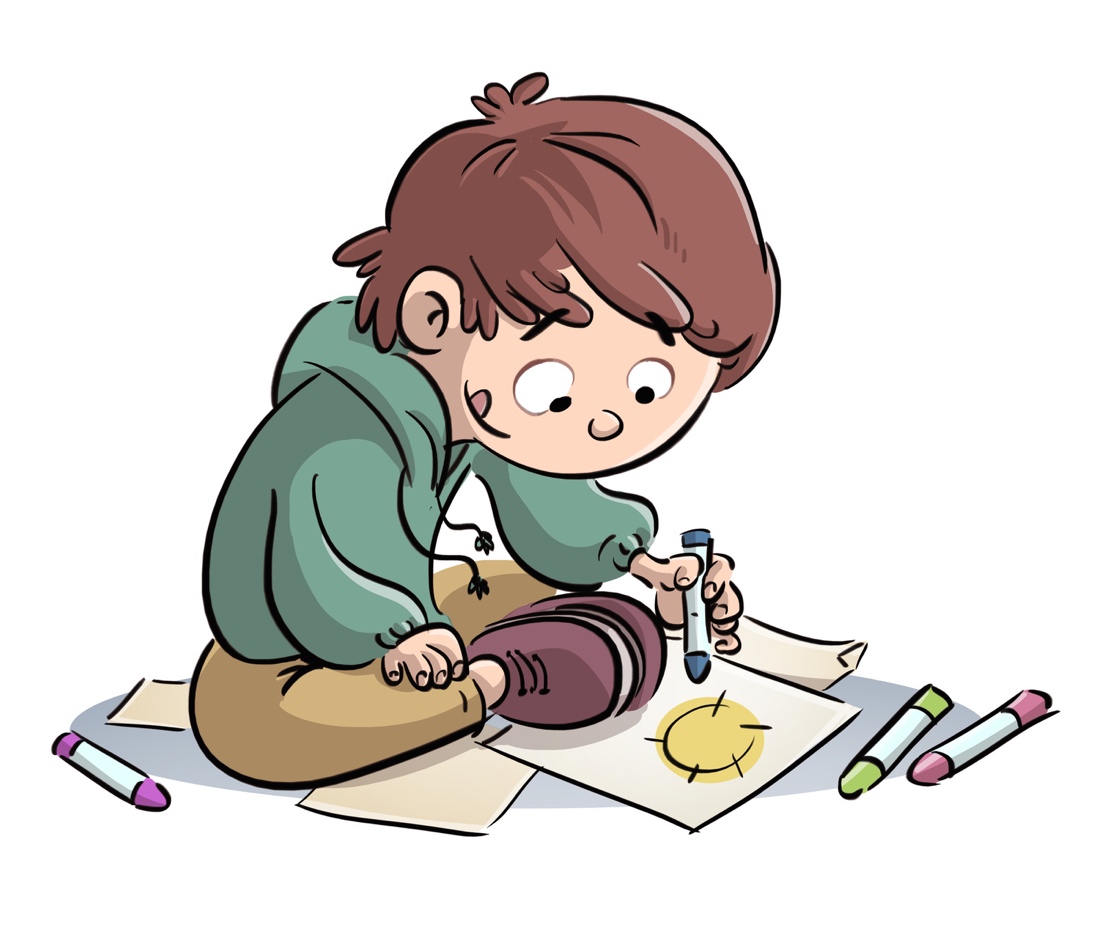 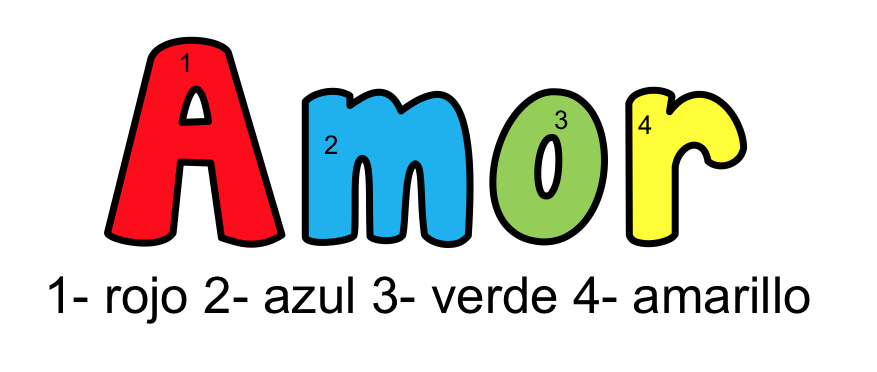 Amor
1
3
4
2
1- rojo 2- azul 3- verde 4- amarillo
Amor
1
3
4
2
1- rojo 2- azul 3- verde 4- amarillo